Ceļu satiksmes drošības padomes sēde2023.gada 6.martsInformācija parCSDP domnīcas darbu unpadomes lēmumu izpildiAnnija NovikovaSatiksmes ministrijas Sabiedriskā transporta pakalpojumu departamenta direktore
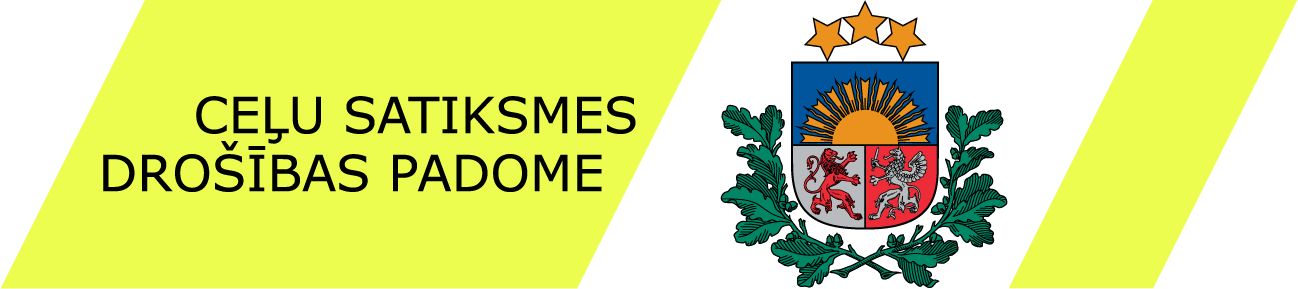 1
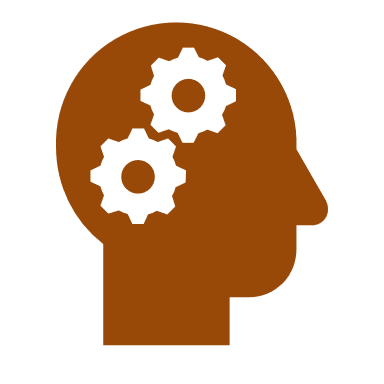 CSDP domnīcas darbs
2022. un 2023. gadā kopš CSDP sēdes 2023.gada 9.decembrī līdz šim domnīcā apskatītie jautājumi:


Ceļu satiksmes negadījumu novēršanas (profilakses) pasākumi 2023.gadā, kam finansējumu piešķir Ceļu satiksmes drošības padome
     Domnīcā pirms 2023.gada 6.marta CSDP sēdes tika izskatīti 26 Satiksmes ministrijas pārziņā un 12 Iekšlietu ministrijas pārziņā esoši pasākumi.
2
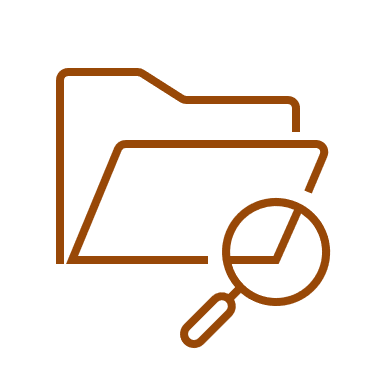 Ceļu satiksmes drošības padomes lēmumu izpilde
CSDP 2022.gada 9.decembra sēdes lēmumu izpilde:

Atbalstīt atsevišķu LVC pasākumu turpināšanu 2023.gadā
      Daļēji izpildīts (pasākumi tiek turpināti 2023.gadā)

CSDP domnīcā izskatīt jautājumu par apstāšanās un stāvēšanas noteikumu pārkāpumu kontroli pašvaldībās.
       Nav izpildīts (jautājums līdz 06.03.2023. vēl CSDP domnīcā nav izskatīts)
3
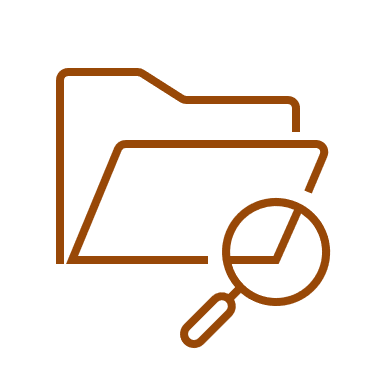 Ceļu satiksmes drošības padomes lēmumu izpilde
CSDP 2022.gada 16.februāra sēdes lēmumu izpilde:

Par Ceļu satiksmes drošības būtisko veiktspējas indikatoru projekta īstenošanas gaitu un gala rezultātiem un salīdzinājumu ar citām valstīm.
       Daļēji izpildīts (tiek skatīts CSDP 2023.gada 6.marta sēdē)

Stokholmas deklarācijas  un Vision Zero  koncepcijas īstenošanas progress Latvijā.
  Daļēji izpildīts (tiek skatīts CSDP 2023.gada 6.marta sēdē)

Par finanšu līdzekļu piešķiršanu projektiem un pasākumiem 2022. gadā.
      Izpildīts (pasākumu izpilde tika veikta līdz 2022.gada beigām, kā arī atskaites tiek izskatītas 2023.gada 6.marta sēdē)

Par piešķirto līdzekļu izlietojumu divu mēnešu laikā pēc atsevišķa pasākuma vai vairāku saistītu pasākumu īstenošanas, bet ne vēlāk kā līdz 2023.gada 31.janvārim.
      Izpildīts (pasākumu izpilde tika veikta līdz 2022.gada beigām, kā arī atskaites tiek izskatītas 2023.gada 6.marta sēdē)
4
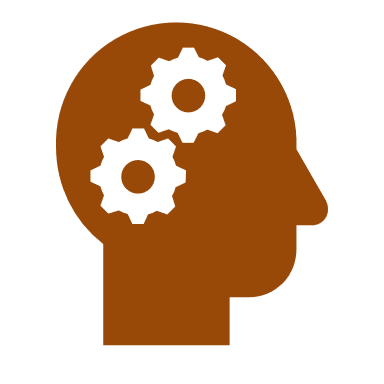 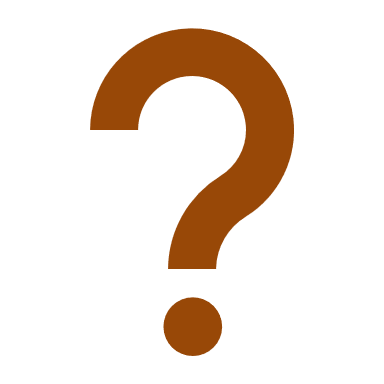 Turpmākie priekšlikumi un temati 
CSDP domnīcām
Priekšlikumi grozījumiem Ceļu satiksmes likumā uz 2.lasījumu*
       - mikromobilitātes rīki (elektroskrejr. reģ., pašvald. deleģējums u.c.)
      - lielāki sodi par pārkāpumiem ceļu satiksmē 
      - tehniskās apskates periodiskums (3+2+2+1 princips)
      - uzvedības korekcijas grupas par vadīšanu reibumā

 Grozījumi Ceļu satiksmes noteikumos
       prasības ziemas riepu periodiskumam, Automaģistrāles, invalīdu kartes, ātrums, mazaizsarg. drošība, pārvadājumi

Izstrādātie pētījumi par ātruma mērījumiem
      secinājumi, analīze, turpmākā rīcība
5
*saite:  https://titania.saeima.lv/LIVS13/saeimalivs13.nsf/webSasaiste?OpenView&restricttocategory=1484/Lp13
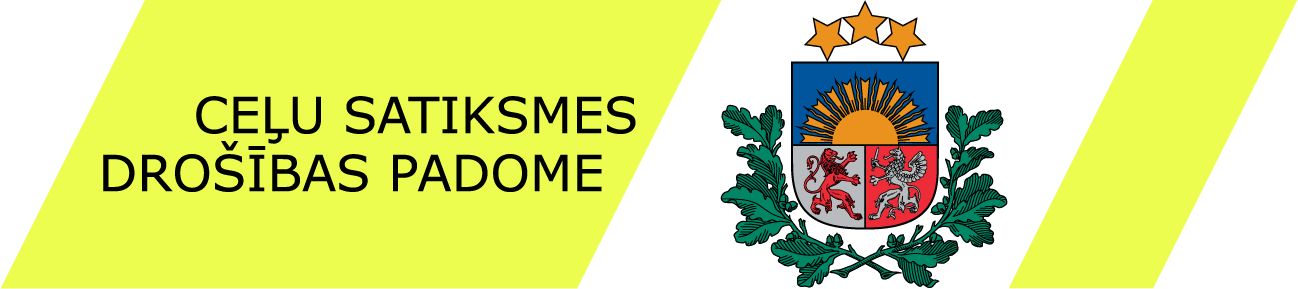 6